Junior Core Curriculum Presentation
Your Counseling Department
Mrs. Adams (9th Grade academy)

Ms. Crumbley (IB academy)

Mr. Jones (STEM academy)

Dr. Muhammad (BAM academy)

Dr. Stephen (Academy Specialist)

Dr. Williamson (WHE academy)
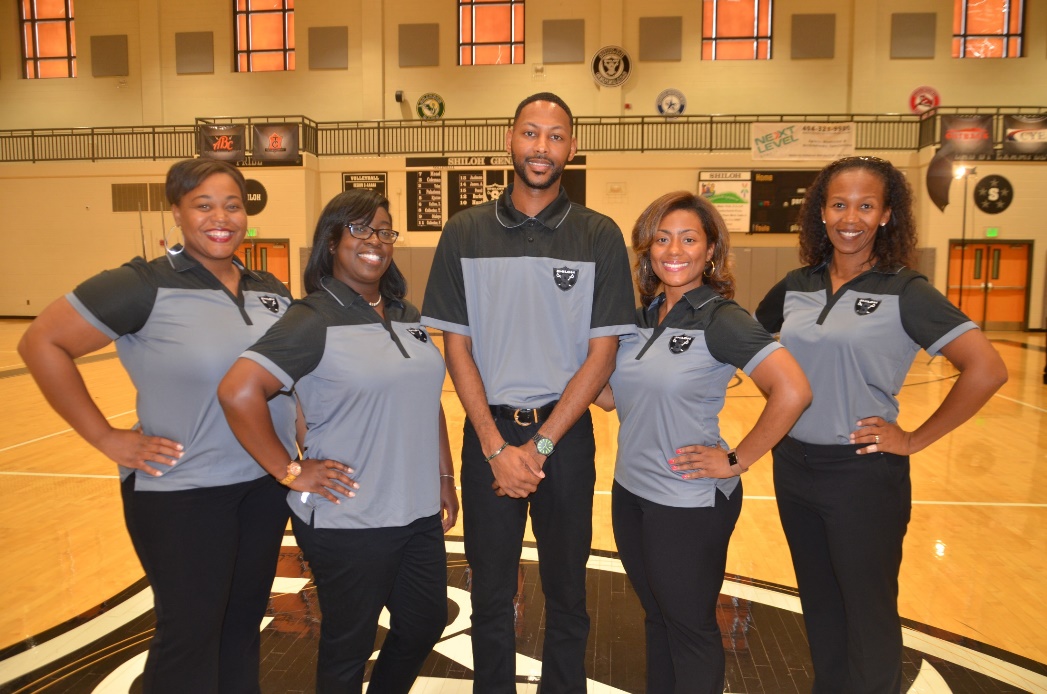 Updates found on
http://shilohhighcounselors.weebly.com/
[Speaker Notes: Ms. Robinson handles transcripts, appointments, etc

Use them as a resource!!! They are here for YOU!]
On the Agenda…
Promotion/Graduation Requirements

Recovery Options

Testing

Maxwell/Grayson Tech

HOPE Scholarship Program

Monthly to dos

College Selections
Promotion Requirements
5 credits			10th grade
11 credits			11th grade



17 credits			12th grade
GRADUATION REQUIREMENTS
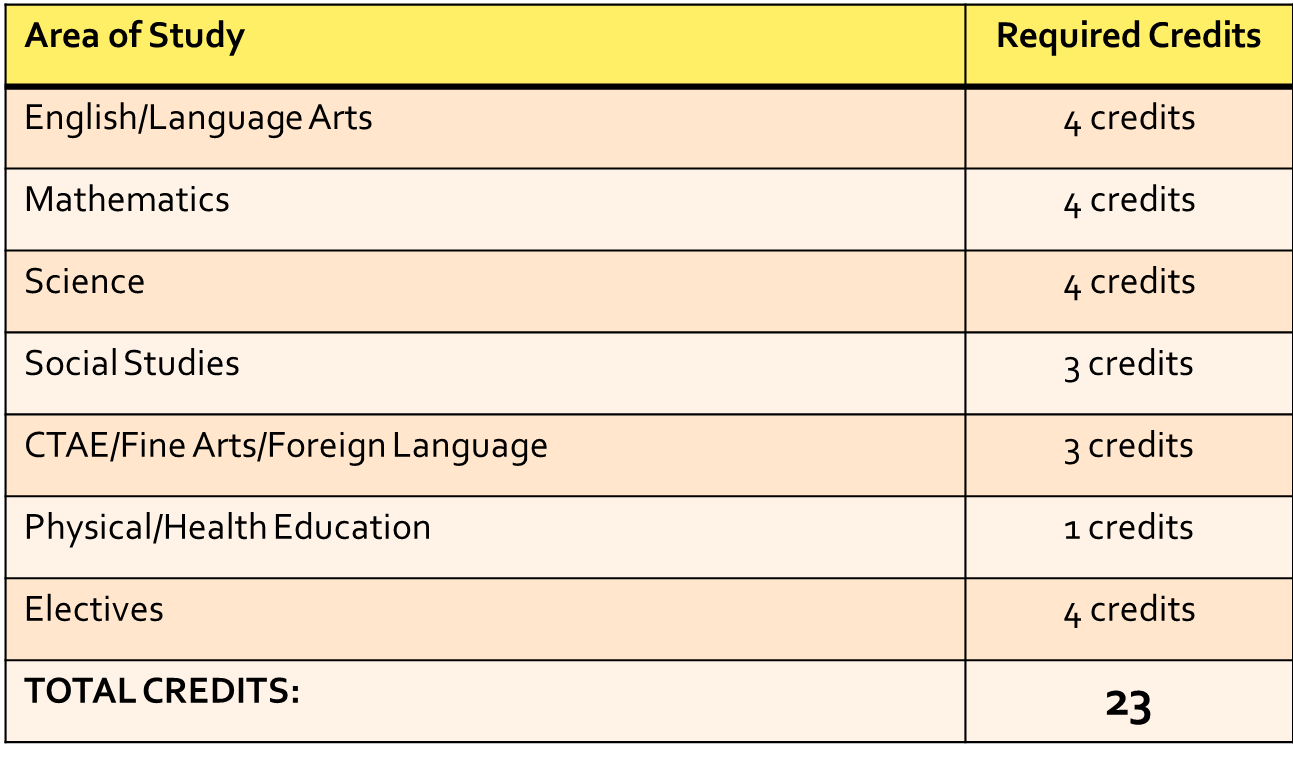 4 LA
4 Math
4 Science
1 Health/PE
3 Social Science 
3 Fine Art/Technology/Foreign Language
4 Electives
____________________________
23 credits
Testing
Gateway – must pass in order to receive a GCPS diploma
Science and Social Studies

EOC Milestone counts for 20% of class grade.
10th Grade
Geometry, Physical Science
11th Grade
American Literature, US History
RECOVERY OPTIONS
Credit Recovery

Phoenix

Summer School

Gwinnett Online
SAT vs. ACT
http://www.mytutor.com/sites/default/files/imce/SATACTChart.pdf
Official SAT Practice through Khan Academy
Practice tests and more
4 official full-length practice tests, plus study and test-taking tips

Short quizzes
8 diagnostic quizzes to pinpoint your areas for practice

Interactive practice
thousands of practice questions, video lessons, and hints

Instant feedback
constant feedback and progress so you know where you stand
www.khanacademy.org
CAREER ACADEMIES
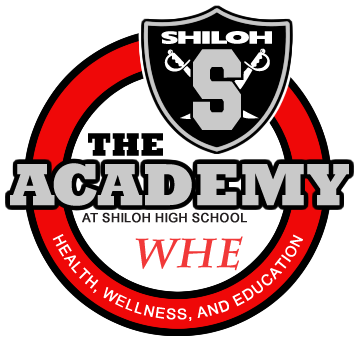 Wellness, Health, and Education
Business, Arts and  Marketing
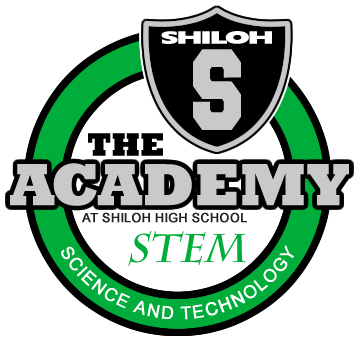 Science, Technology, Engineering, and Math
Maxwell/Grayson Tech
Programs that allow students to get training in a particular area of interest

Student goes to Maxwell/Grayson for half of the day.

Student must have room in his/her schedule!

Websites:
www.maxwelhigh.com
www.graysontech.org
Maxwell/Grayson Tech
Grayson Tech
No transportation is provided!
Maxwell 
Transportation is provided!
Audio Engineering
Commercial Photography
Culinary Arts
Digital Media
IT & Network Systems
Law & Justice
Music Technology
Robotics Engineering
Sports Medicine
TV & Video Production
Veterinary Science
Architectural Drawing & Design
Collision Repair
Construction
Culinary Arts
Early Childhood Education
Electronics
Fire and Emergency Services (Firefighting)
Flight Operations
Graphic Design
HVACR
Interiors, Fashion, & Textiles
Law Enforcement Services
Maintenance & Light Repair (Auto Services)
Metals (Welding)
Personal Care Services (Cosmetology)
HOPE Scholarship
Zell Miller Scholarship
3.7 GPA (Calculated by GSFC)
Full tuition covered (15 credit hours)
Rigor requirements
1200 SAT combined Reading + Math; 26 ACT composite score
HOPE Scholarship
3.0 GPA (calculated by GSFC)
80-90% tuition covered
Rigor Requirements
HOPE & Zell Miller Grant- for Technical Schools
No initial GPA requirement 
A portion of the tuition covered
Must maintain 2.0 GPA after admission (3.5 for Zell Grant)
[Speaker Notes: **Pass out “Want HOPE” brochure]
HOPE Rigor Requirements
In addition to GPA requirements, students must have 3 or 4 of these…
AP core courses

Dual Enrollment core courses

IB core courses

Chemistry, Anatomy, Physics

Second year or more of foreign language

GPS Pre-Calculus, Calculus, AMDM
April - Junior Year
Register to take the next administration of the SAT and/or ACT.  

Create a résumé that accurately displays your accomplishments.

Register for Summer School, if necessary.

Complete the Move On When Ready (MOWR) application if interested.

Visit as many schools as possible.  

Create a GA Futures account.
May - Junior Year
Register to take an SAT and/or ACT preparation course.  

Complete and submit your Senior profile to your School Counselor.
June/July - Junior Year
Take the SAT and/or ACT course for which you have registered.

Continue visiting colleges.

Research scholarships and secure those applications.  

Most submission deadlines are in October.  

Participate in community service activities to add to your profile.
Questions?
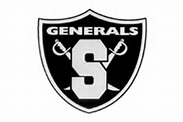 [Speaker Notes: **Time capsule slips**]
Georgia Career Information Systems
Go to http://www.gcic.peachnet.edu/

Click on the icon on the left side on the page that says
“CLICK HERE TO ENTER GEORGIA CAREER INFORMATION CENTER”

Username: Student Number
Password: Bdmmddyyyy			ex: March 18, 2001	Bd03182001

Click on the Education Tab
Click Where Can I Study
Search for the schools that you are interested in:
	Go to Georgia Schools
	or
	Go to US Schools

SAVE 3 SCHOOLS THAT YOU ARE INTERESTED IN ATTENDING